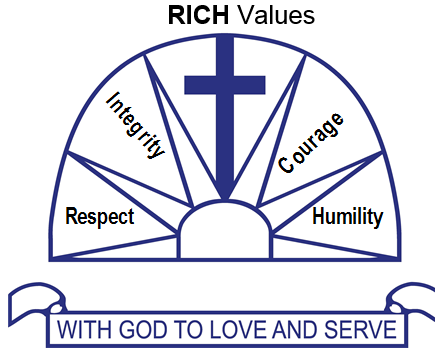 Respect, Integrity, Courage, Humility
Marist Catholic School Herne Bay Charter 2016 - 2019
Our Graduate profile:  Our graduates will have a strong relationship with God and be confident, resilient, life-long learners who are proud of their own identity and strive for excellence.
Our Charism: As Marists, we think, judge, feel and act in the way of Mary
Provide quality teaching and learning opportunities
2.1	Give effect to the NZ Curriculum by embedding and sustaining effective teaching practices.
2.2	Enrich the Marist curriculum with innovative teaching and learning practice.
2.3	Utilise and tailor opportunities to cater for and support students and their families with different learning needs
2.4	Review and enhance the communication of student learning journeys, in partnership with families.
2.5	Effectively use National Standards across the curriculum to ensure our students are attaining or exceeding targets, and achieving personal excellence.
2.6	Honour our Treaty obligations and embed Tikanga and Te Reo Maori. *
2.7	Ensure the cultural richness of Maori, Pasifika and other ethnic groups is magnified through engagement and achievement
Our Mission: Quality learning opportunities, with Jesus Christ as our guide
Nurture our positive environment
3.1	Continue to build and nurture positive, culturally responsive educational partnerships
3.2	Optimise opportunities to communicate and engage effectively with our community
3.3	Effectively manage our school’s physical environment
3.4	Develop the leadership capability of our school’s stakeholders. (students, staff, Board of Trustees, PTA, Parish)
Celebrate our special Catholic character
1.1	Weave the belief, traditions and teaching of the Catholic faith through all dimensions of school life.
1.2	Embed Marist history and charism through faith in action.
1.3	Maintain the strength of our school’s pastoral care programme.
1.4	Develop sustainable practices related to the care of the environment as custodians of God’s creation.
* Classes in three close geographic schools can offer immersion: Freeman’s Bay, Richmond Road and Westmere School. If immersion is requested parents are advised of these options.
Respect, Integrity, Courage, Humility